UNIT 2 TEST REVIEW
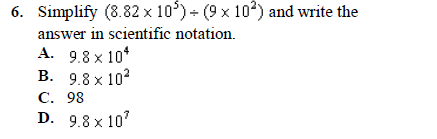 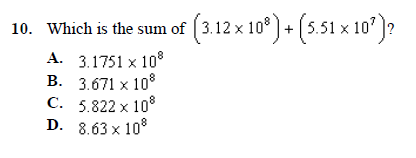 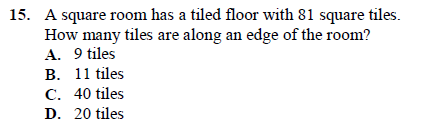 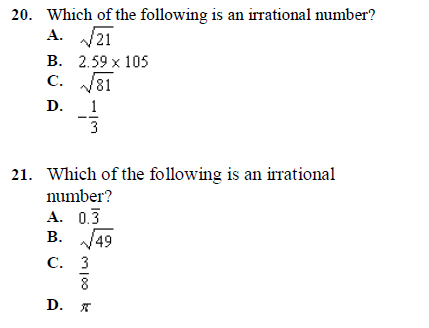